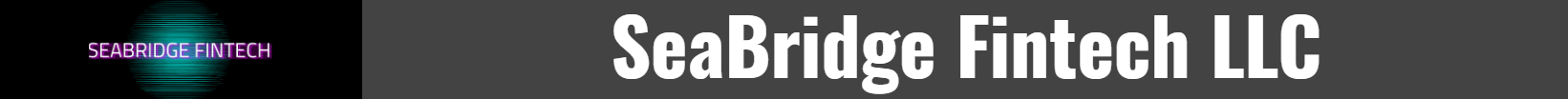 Mar 30, 2021
Recommendation:
Procter & Gamble Co. (PG)
$128.01 (As of 03/19/21)
Price Target (6-12 Months): $134.00
Long Term: 6-12 Months
Neutral
3-Hold
Short Term:  1-3 Months	   Rank: (1-5)
Summary
Price, Consensus & Surprise
Shares of Procter & Gamble have increased in the past year  thanks to its robust earnings trend, which continued in  second-quarter fiscal 2021. While it has reported an earnings  surprise for the past several quarters, revenues topped  estimates for the third straight time in the fiscal second-  quarter. Further, earnings and sales improved on a year over  year basis. Results were driven by robust top-line growth and  improved margins. Margins benefited from cost leverage and  productivity initiatives, while sales were aided by strength  across all segments, robust shipments, pricing and mix. It  delivered adjusted free cash flow productivity of 113% in the  fiscal second quarter. Driven by the robust results, it raised  outlook for fiscal 2021. However, currency headwinds are  likely to affect results in fiscal 2021. Stiff competition also  remains a woe.
Sales and EPS Growth Rates (Y/Y %)
Sales	EPS
SeaBridge Equity Research
Page  of 6
www.seabridgefintech.com
Overview
Headquartered in Cincinnati, OH, The Procter & Gamble Company, also  referred to as Procter & Gamble or P&G, is a branded consumer  products company which markets its products in more than 180  countries primarily through mass merchandisers, grocery stores,  membership club stores, drug stores, department stores, distributors,  baby stores, specialty beauty stores, e-commerce, high frequency stores  and pharmacies. It has operations in approximately 70 countries. The  company has five reportable segments:

Beauty (18.8% of fiscal 2020 revenues): The segment includes hair  care products (conditioner, shampoo, styling aids treatments)  antiperspirants and deodorants as well as products for personal  cleansing and skin care. Billion Dollar Brands include Head & Shoulders,  Olay, Pantene, Old Spice, Safeguard, and SK-II. In Oct 2016, P&G  completed its last major step in portfolio transformation with the Beauty  Brands divestiture to Coty Inc.

Grooming (8.5%): The segment includes Shave Care products like  female and male blades & razors and pre- and post-shave products as  well as appliances. Billion Dollar Brands under this segment include  Fusion, Gillette, Prestobarba and Mach3.

Health Care (12.7%): The segment includes gastrointestinal, rapid  diagnostics, respiratory, vitamins/minerals/supplements and other  personal health care product categories along with toothbrush,
toothpaste and other oral care, product categories. Billion Dollar Brands include Crest, Oral-B and Vicks.
Fabric and Home Care (33.4%): The segment includes air care, dish care, fabric enhancers, laundry additives and detergents, P&G  Professional and surface care product categories. Billion Dollar Brands under this segment are Ariel, Dawn, Downy, Febreze, Gain and Tide.  P&G completed sale of its Duracell (Batteries) business to Berkshire Hathaway in exchange for Berkshire’s equity stake in P&G in Feb 2016.

Baby, Feminine and Family Care (25.8%): The segment includes baby wipes, diapers and pants, paper towels, tissues, toilet paper, adult  incontinence and feminine care products. Billion Dollar Brands include Always, Bounty, Charmin and Pampers.
SeaBridge Equity Research
Page  of 6
www.seabridgefintech.com
Reasons To Buy:
CF Industries should benefit from higher expected global demand for nitrogen fertilizers. The  company expects demand for nitrogen to remain strong this year. Strong crop commodity  prices are contributing to higher demand globally. Industrial demand has also recovered from  the pandemic-related disruptions in April and May. In 2021, demand for nitrogen is expected  to be driven by higher corn acres in the United States. The company projects around 90-92  million planted corn acres in the United States in 2021. Demand in Canada is also expected to  be fueled by increased canola plantings. CF Industries also sees continued strong demand for  urea imports from Brazil and India. Lack of active domestic urea production and improved  farm economics are likely to increase demand in Brazil this year. Urea tender volumes are  also expected remain healthy in India in 2021.
CF Industries is well  placed to benefit from  higher nitrogen demand in  major markets. It should  also gain from a recovery  in nitrogen prices. The  company is also  committed to cut debt and  boost shareholders’  value.
While CF Industries bore the brunt of lower nitrogen prices in 2020, it is expected to benefit  from a recovery in prices this year. Nitrogen prices, in 2020, were affected by greater global
supply availability due to increased global operating rates. Moreover, lower global energy prices put pressure on prices last year. However,  the company expects a recovery in nitrogen pricing in 2021 on the back of lower supply resulting from reduced operating rates across Europe  and Asia. Prices are also expected to gain support from higher commodity crop futures prices. As such, higher nitrogen prices are expected to  support the company’s bottom line.

The company remains committed to boost shareholders’ value by leveraging strong cash flows. CF Industries generated operating cash  flows of roughly $1.2 billion and free cash flow of $748 million in 2020. The company also paid dividend worth $258 million in 2020. Moreover,  the company is currently executing a $1 billion share repurchase program that is authorized through 2021. It repurchased 2.6 million shares  worth $100 million in 2020. It has bought back around 10.2 million shares for $437 million since the announcement of the current share  repurchase authorization in February 2019.

CF Industries is taking actions to de-leverage its balance sheet. Its long-term debt of $3,712 million at the end of the fourth quarter of 2020 fell  from $3,960 million at the end of the third quarter. Also, its cash and cash equivalents jumped around 138% year over year to $683 million at  the end of 2020. The company has also decided to repay the $250 million of Senior Secured Notes due December 2021, which will lower its  interest expenses. Further, its time-interest-earned ratio of 3.6 at the end of the fourth quarter rose from 3.3 in the prior quarter. As such, the  company appears to have lower default risk.
Page  of  6
SeaBridge Equity Research
www.seabridgefintech.com/
Reasons To Sell:
CF Industries has underperformed the industry it belongs to over a year. The company’s  shares are up 61.3% compared with the 79% rise of the industry. The company saw higher  sales volumes in 2020 on increased supply availability from higher starting inventories and  higher production. However, volumes are expected to decline in 2021 on a year-over-year  basis due to reduced year-end inventory and lower expected production. The company  expects sales volumes to decline to 19-19.5 million tons in 2021 from 20.3 million tons in  2020. This may impact the company’s top line.
The coronavirus outbreak-  led market downturn, high-  debt levels and  unfavorable movements in  foreign currencies weigh  on Honeywell.
Higher expected natural gas cost in 2021 is a concern for the company. CF Industries  benefited from lower year over year natural gas costs for full-year 2020. However, it witnessed
higher costs in the fourth quarter. Natural gas cost was $2.60 per million British thermal units (MMBtu) in the quarter, up from $2.36 per  MMBtu in the year-ago quarter. The company expects natural gas costs to increase year over year in 2021. As such, higher natural gas costs  may increase its cost of sales and hurt margins.

The company faces headwind from maintenance turnarounds in 2021, which is expected to hurt its production. CF Industries expects its gross  ammonia production to be around 9.5-10 million tons in 2021 compared with a record 10.4 million tons it produced in 2020. Production is  expected to be impacted by planned maintenance and turnaround activities and gas-driven curtailments. In addition to normal turnarounds  this year, the company will also execute those that were deferred from 2020.
Page  of 6
SeaBridge Equity Research
www.seabridgefintech.com/
Quarterly EPS
0.40
Net sales increased 5% year over year to $1,102 million in the quarter. The figure also beat the  SeaBridge Consensus Estimate of $984.2 million.
Annual EPS (TTM)	1.47
Per the company, average selling prices in the reported quarter were lower on a year-over-year
basis across most segments due to higher global supply availability. But, sales volume in the fourth quarter was higher than the prior-year  quarter’s levels owing to greater supply availability.

Segment Review

Net sales in the Ammonia segment increased 12% year over year to $298 million in the reported quarter. In full year 2020, sales volume  increased from prior-year’s levels owing to increased supply availability resulting from higher production and beginning inventories in the year.  Average selling prices in 2020 declined due to increased global supply availability.

Sales in the Granular Urea segment increased 39.3% year over year to $333 million. Average selling prices for urea declined for the full year due  to increased global supply availability, while sales volume increased due to greater supply availability.

Sales in the UAN segment fell 19% year over year to $272 million. Sales volume in 2020 was in-line with prior-year levels, while average selling  prices declined due to higher global supply availability.

Sales in the AN segment declined 4.3% year over year to $112 million. In 2020, sales volumes rose year over year but average selling prices  declined due to increased global supply availability.

FY20 Results

Earnings (as reported) for full-year 2020 were $1.47 per share compared with earnings of $2.23 per share a year ago. Net sales fell 10.9% year  over year to around $4.1 billion.

Financials
CF Industries’ cash and cash equivalents increased 138% year over year to $683 million at the end of 2020. Long-term debt was $3,712 million  at the end of the year, down 6.2% year over year.

Cash flow from operations amounted to $290 million in the reported quarter, down 4% year over year.

Outlook
CF Industries expects nitrogen pricing to be positive in 2021 owing to higher commodity crop futures prices as well as energy prices in Asia and  Europe. It expects higher canola plantings in Canada to also support nitrogen demand. Moreover, CF Industries projects higher nitrogen demand  in North America for industrial uses. Also, the company sees global nitrogen requirements to remain robust this year, which is likely to be driven  by strong demand for urea imports from India and Brazil.
SeaBridge Equity Research
www.SeaBridge.com
Page  of 6
Valuation
CF Industries’ shares are up 61.3% over the trailing 12-month period. Over the past year, the SeaBridge Fertilizers industry and the SeaBridge Basic  Materials sector are up 79% and 65.4%, respectively.

The S&P 500 index is up 35.8% in the past year.

The stock is currently trading at 9.92X trailing 12-month enterprise value-to EBITDA (EV/EBITDA) ratio, which compares to 13.47X for the SeaBridge  sub-industry, 9.48X for the SeaBridge sector and 17.13X for the S&P 500 index.

Over the past five years, the stock has traded as high as 23.44X and as low as 4.88X, with a 5-year median of 9X.
Our Neutral recommendation indicates that the stock will perform in-line with the market. Our $52 price target reflects 1.98X tangible book value
SeaBridge Equity Research
www.SeaBridge.com
Page  of 6